Helsefellesskapet september 2023
Fagutvalg for akuttkjeden i Vestfold
Akuttkjeden i Vestfold
Kommunale helse og omsorgstjenester
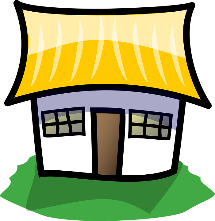 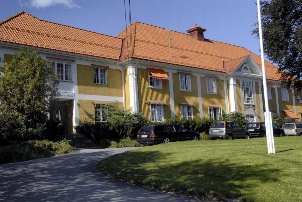 ØHD - tilbud
Fastlege
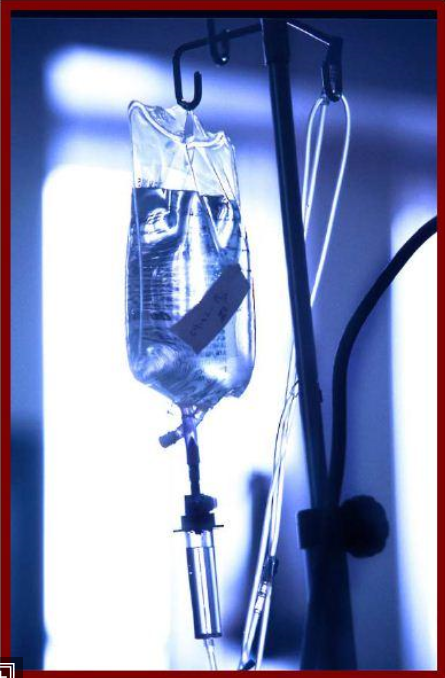 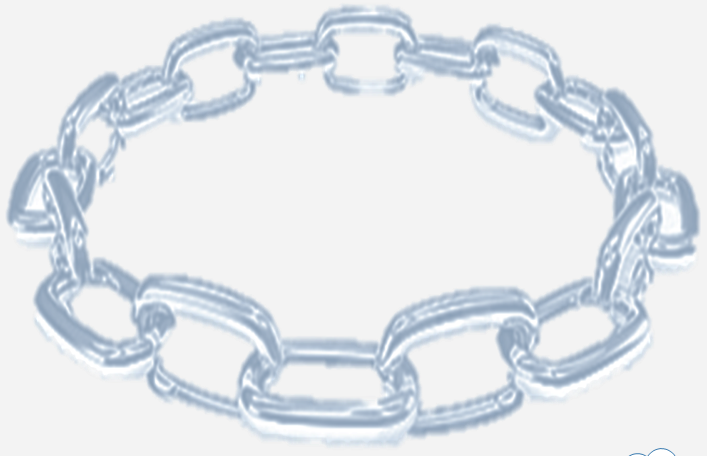 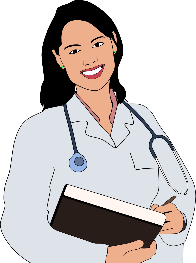 Sykehus
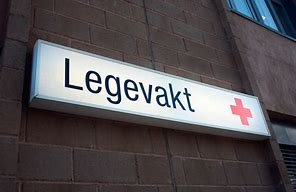 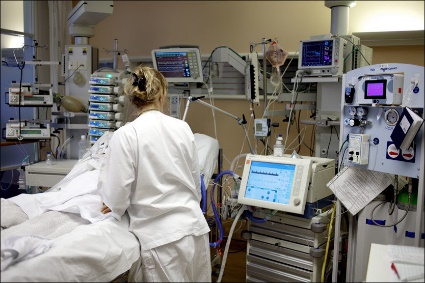 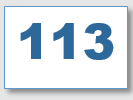 Mental helse
Kirkens SOS
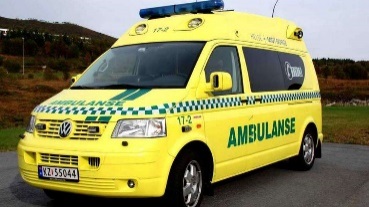 Røde Kors hjelpekorps
Redningsselskapet
2
Fagutvalg for akuttkjeden i Vestfold 01.09.2023
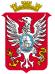 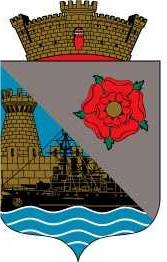 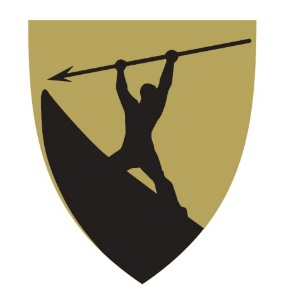 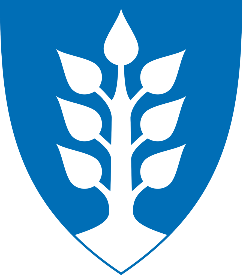 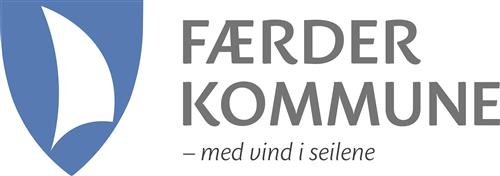 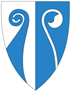 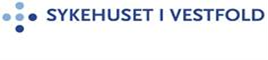 Fagutvalg for akuttkjeden i VestfoldVedtak SSU 10/2020Oppstart 8. desember 2022
Formål
Samhandlingsutvalget i Vestfold nedsetter et «Fagutvalg for akuttkjeden» som skal bidra til å følge opp delavtalen når det gjelder videreføring og utvikling av samarbeidet mellom aktørene i akuttkjeden. Samarbeidet skal ta utgangspunkt i partnernes behov og kapasiteter på området og arbeidet skal preges av å være praksisnært.

Mandat
Fagutvalget skal på helsefaglig grunnlag følge opp inngåtte avtaler og gi råd og konkrete anbefalinger til Samhandlingsutvalg i Vestfold vedrørende prioritering, organisering og gjennomføring av tiltak som er av betydning for å sikre samhandlingen i akuttkjeden. 
Fagutvalget skal sørge for at det gjennomføres et årlig samarbeidsmøte for aktørene. Relevante områder for møtet vil være oppfølging av aktuelle forbedringstiltak, erfaringsutveksling, og kompetansedeling.
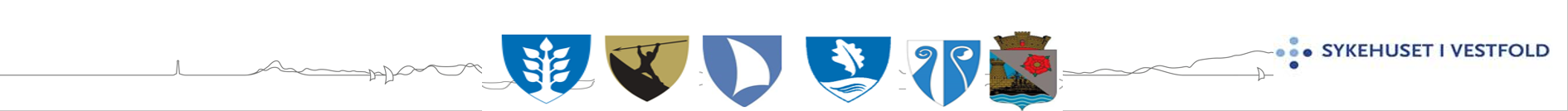 «Rett sted til rett tid» – hvordan utvikle samarbeidet mellom aktørene?
Kommunale helse og omsorgstjenester
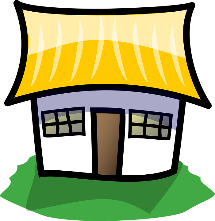 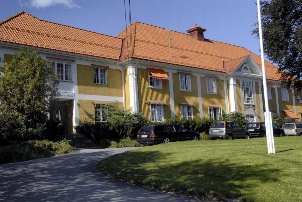 ØHD - tilbud
Fastlege
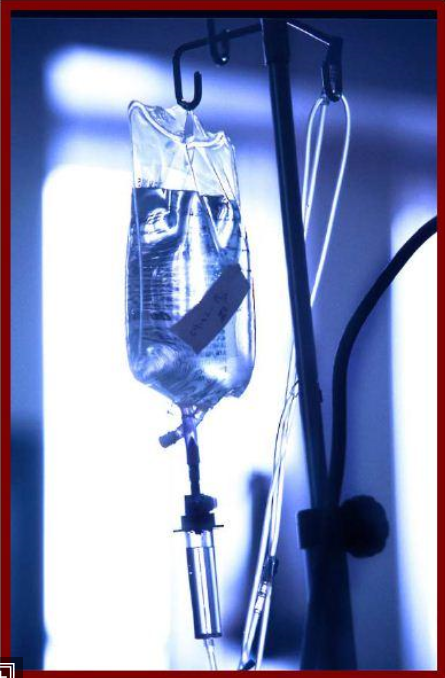 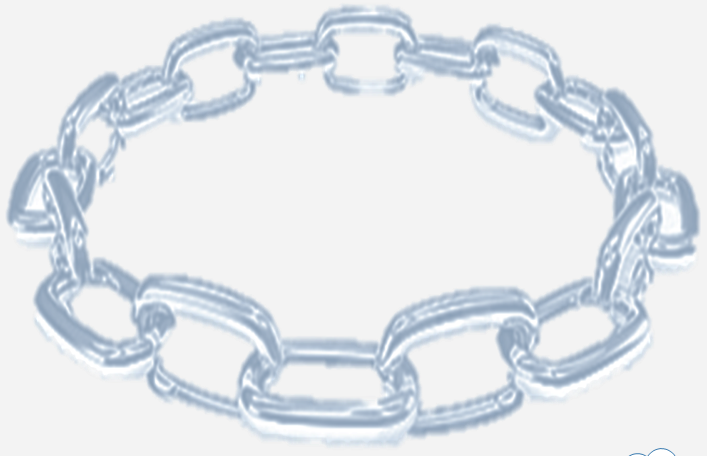 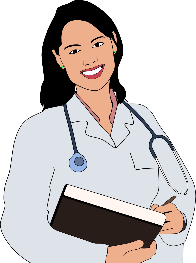 Sykehus
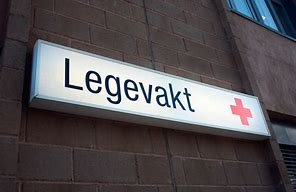 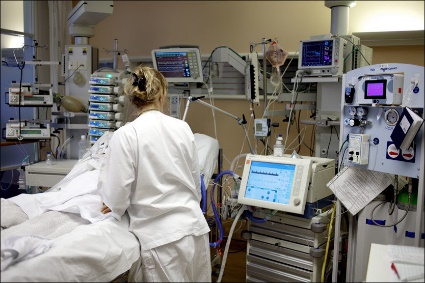 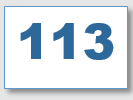 Mental helse
Kirkens SOS
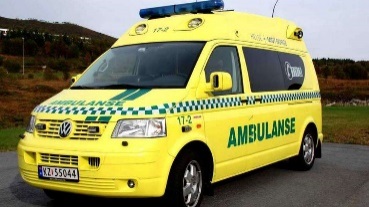 Røde Kors hjelpekorps
Redningsselskapet
5
Utgangspunkt for forbedring er erfaringer..
Prosjekt i Telemark (2016-2020)
Prosjekt i Vestfold (2017-2018)
Prosjekt  USHT-V (2020-2022)
Nytt Akuttsenter (2021)
Innspill fra aktørene i kjeden 10.11.22……
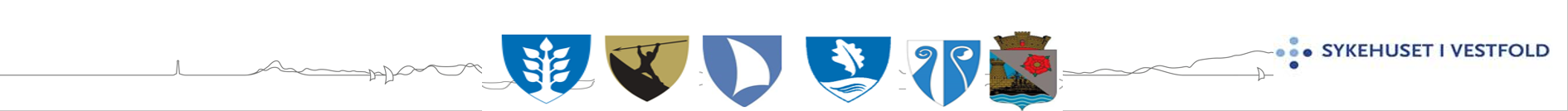 6
Helsefelleskapet i Vestfold 
Status handlingsplan 2023
Føringer fra Nasjonal helse og sykehusplan 2020-2023

Pasientgruppene:
Skrøpelige eldre
Personer med flere kroniske lidelser
Barn og unge
Personer med alvorlige psykiske lidelser og rusproblemer
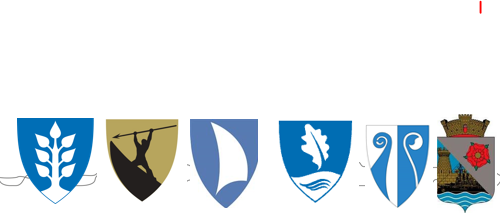 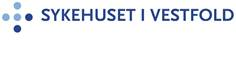 Forslaget til handlingsplan 2024
Skrøpelige eldre og multisyke
Videreføring av Vitality
Barn og unge 
Samhandlings- og utviklingsprosjektet Ung Arena+ –videreføring
Arbeidsgruppe innføring av «Nasjonalt forløp for barnevern - kartlegging og utredning av psykisk, somatisk og seksuell helse, tannhelse og rus» - ny satsning.
Personer med alvorlige psykiske lidelser og rusproblemer
Arbeidsgruppe  pasienter med langvarige psykiske lidelser og rusavhengighet –videreføring
Barn og unge med psykiske utfordringer – se pkt. 2
Akuttkjeden
Utvalgte områder for satsning og samhandling utenfor sykehus
Fastlegesituasjonen
Prosjekt for å øke felleskap, forståelse og kompetanse 
Styringsdata for utvikling og oppfølging av tjenestene – videreføring og oppstart
Samhandlingsavvik – videreføring
Rekruttere og beholde helsepersonell – ny satsning
Velferdsteknologi og felles løsninger for samhandling-  ny satsning
Prosjekt Digital hjemmeoppfølging videreføres i 2024
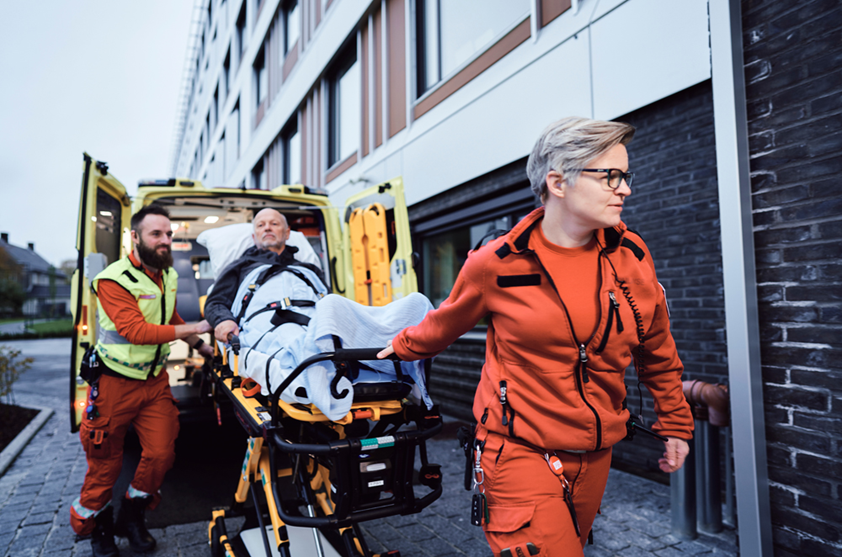 Prioritering av områder og organisering?Tiltak for handlingsplan 2023
Fagutvalg for akuttkjeden i Vestfold
Fagutvalg for akuttkjeden i Vestfold 2023
Faste møter x 4
Kompetanseutvikling USHT
Arrangør for fagdag
Akuttforum
Fagutvalg for akuttkjeden i Vestfold
Akuttforum
En nyetablert arbeidsgruppe som regelmessig skal fokusere på samarbeid og beslutninger knyttet til ø. hjelp innleggelser.

Arbeidsgruppen samles hver måned. Deltakerne representerer Fastleger, Legevakt, AMK, Ambulanse, ØHD og Akuttsenteret.
 
Deltakerne legger frem konkrete hverdagserfaringer og diskuterer aktuelle forbedringstiltak.
Fagutvalg for akuttkjeden i Vestfold
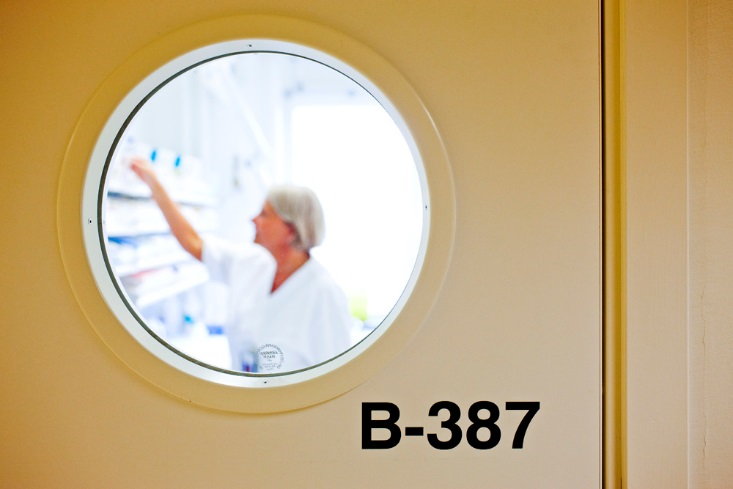 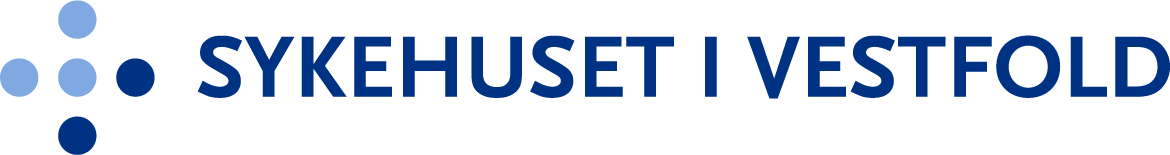 Innsiktsrapport Økt pasienttilstrømning – den nye normalen?
November 2022Utarbeidet av Torgeir Grøtting, Finn Arthur Forstrøm, John-Harald Holmlund, Anne Holm Moen og Geir Magnussen
Ø-hjelp inn til SiV somatikk har økt med 5% fra 2019 til 2022 for de to første tertialene
SiV skiller seg ut sammenliknet med andre sykehus innenfor HSØ
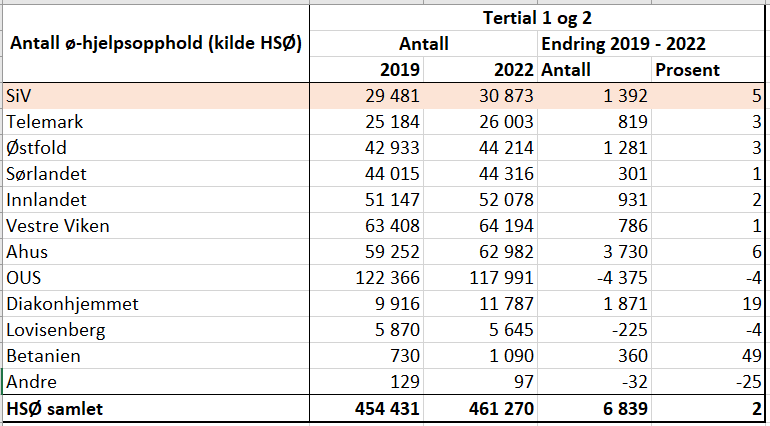 [Speaker Notes: Geir]
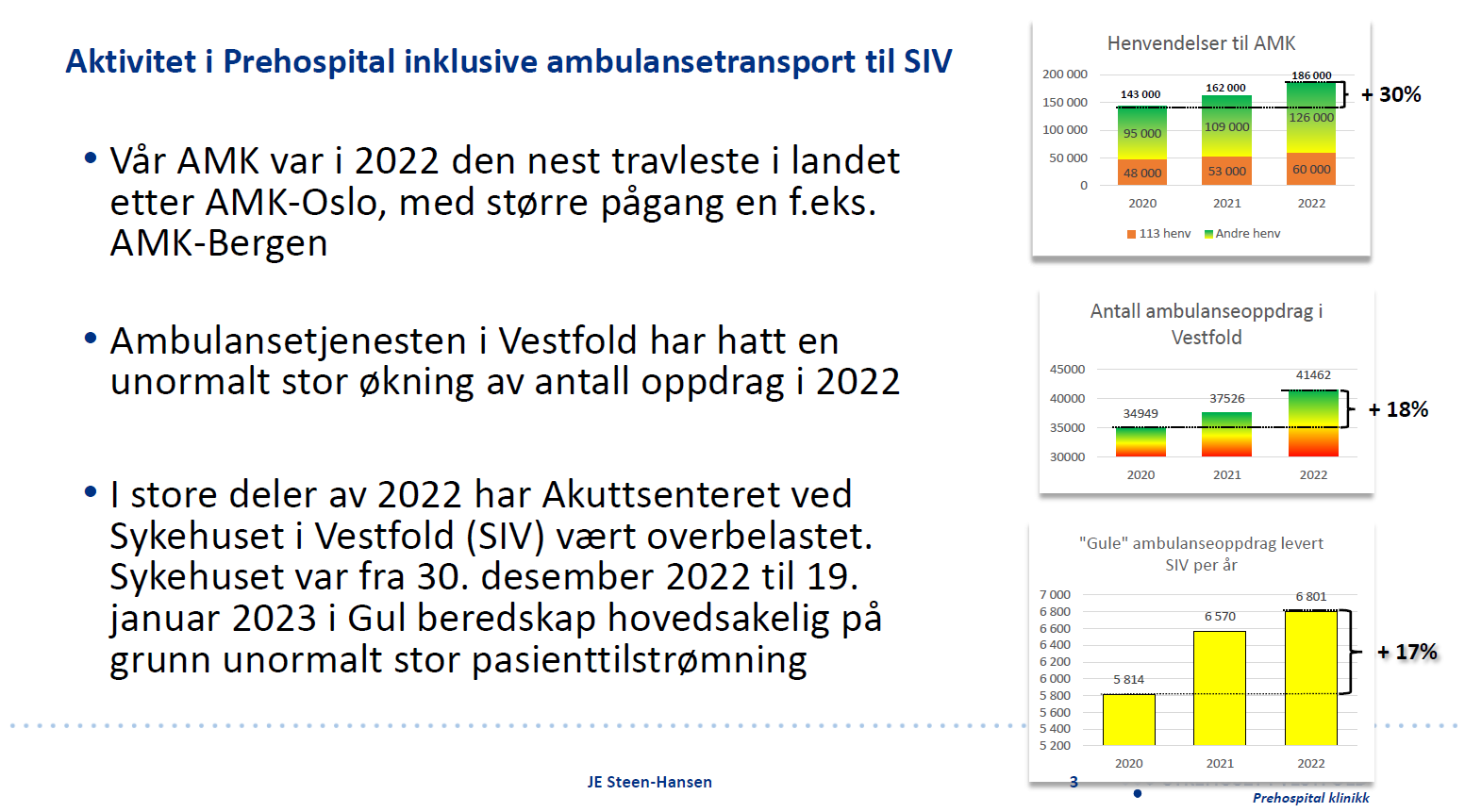 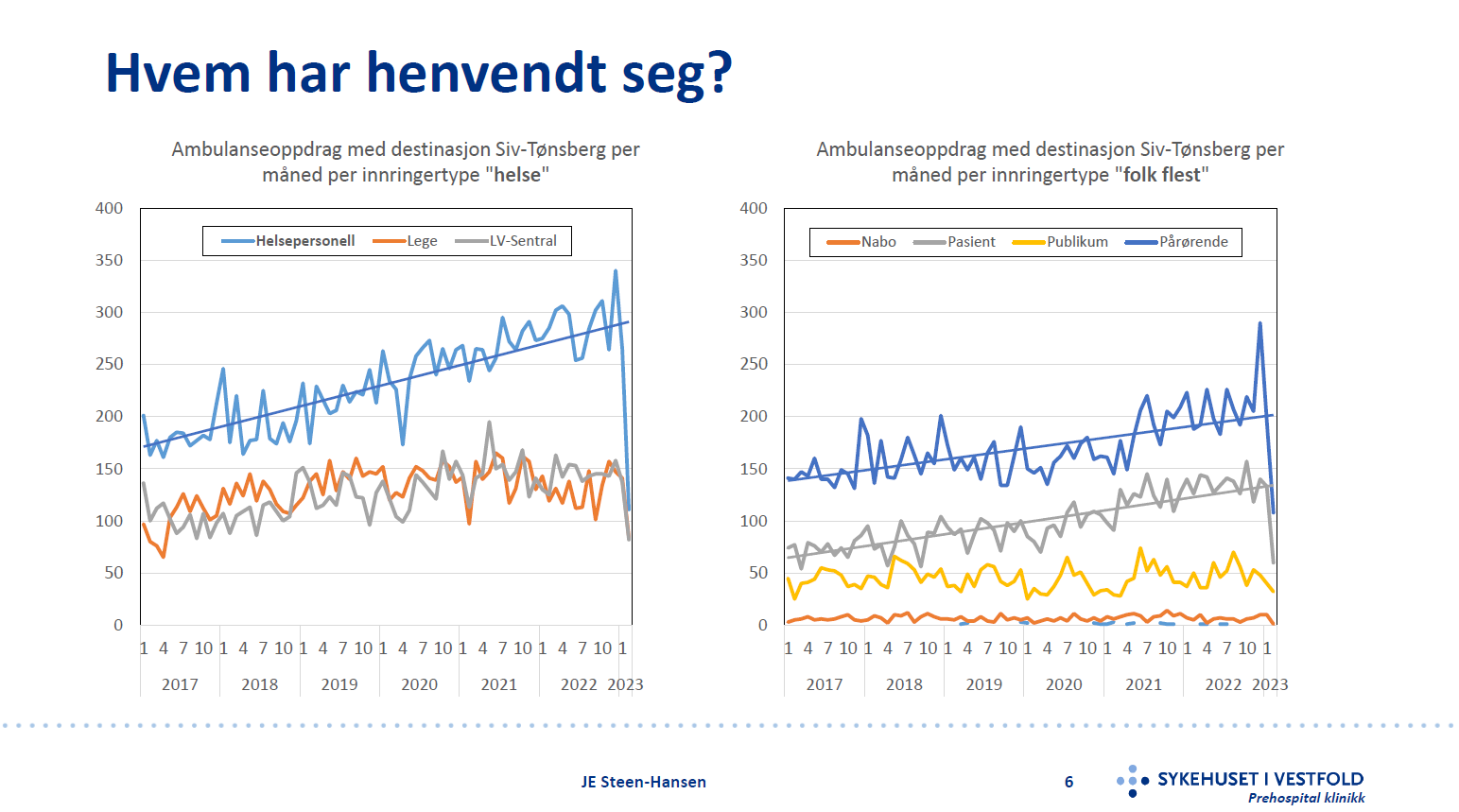 Fagutvalg for akuttkjeden i Vestfold 2023
Faste møter x 4
Kompetanseutvikling USHT
Arrangør for fagdag
Akuttforum
Samarbeidsavtalen (revisjon, gjennomgang, oppdatering)
Styringsdata (aktivitet, kapasitet)
«Lavt hengende» tiltak fra Telemark?
Fagutvalg for akuttkjeden i Vestfold